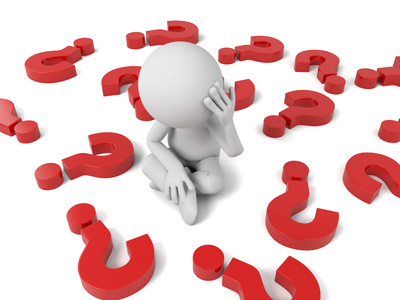 Search, Seizure and arrest under GST 
	- CA. P. Venkat Prasad, L.L.B
16/07/20199
Part - 1 
Search & Seizure
Coverage
Statutory provisions
Reasons for dispute
Need for investigation
Points to consider during summons/interrogation
General practice/Do’s and Don’t during investigation
Availability of Documents during investigation
Points to consider during submitting documents/responding to letters
Manner of submissions
Decisions around investigation/summons
Audit, Assessment & Investigation – Different powers
Investigation – Chapter XIV
Power of inspection, search & seizure (S. 67)
Inspection of goods in movement (S. 68)
Power of Arrest (S. 69)
Power to summon persons to give evidence and produce documents (S. 70)
Audit – Chapter XIII
Audit by Tax Authorities  (S. 65)

Special Audit (S. 66)
Assessment – Chapter XII
Self Assessment (S. 59)
Provisional Assessment (S. 60)
Scrutiny of Returns (S. 61)
Assessment of Non-filers of returns (S. 62)
Assessment of unregistered persons (S. 63)
Summary assessment in certain special cases (S. 64)
Demands & Recovery – Chapter XV
Adjudication of taxes – Matters not involving fraud etc. (S. 73)
Adjudication of taxes – Matters involving fraud etc. (S. 74)
Section 71 
Access to business premises
Parallel proceedings
State tax v. Central tax – Cross empowerment?
Central tax v. Central tax (Range/Division officer v. AE v. DGGI)
Specific state v. All India 
State tax v. IGST demands?
Audit v. Investigation 
Section 6 of CGST/SGST
Same subject matter for past period
5
Reasons for Disputes
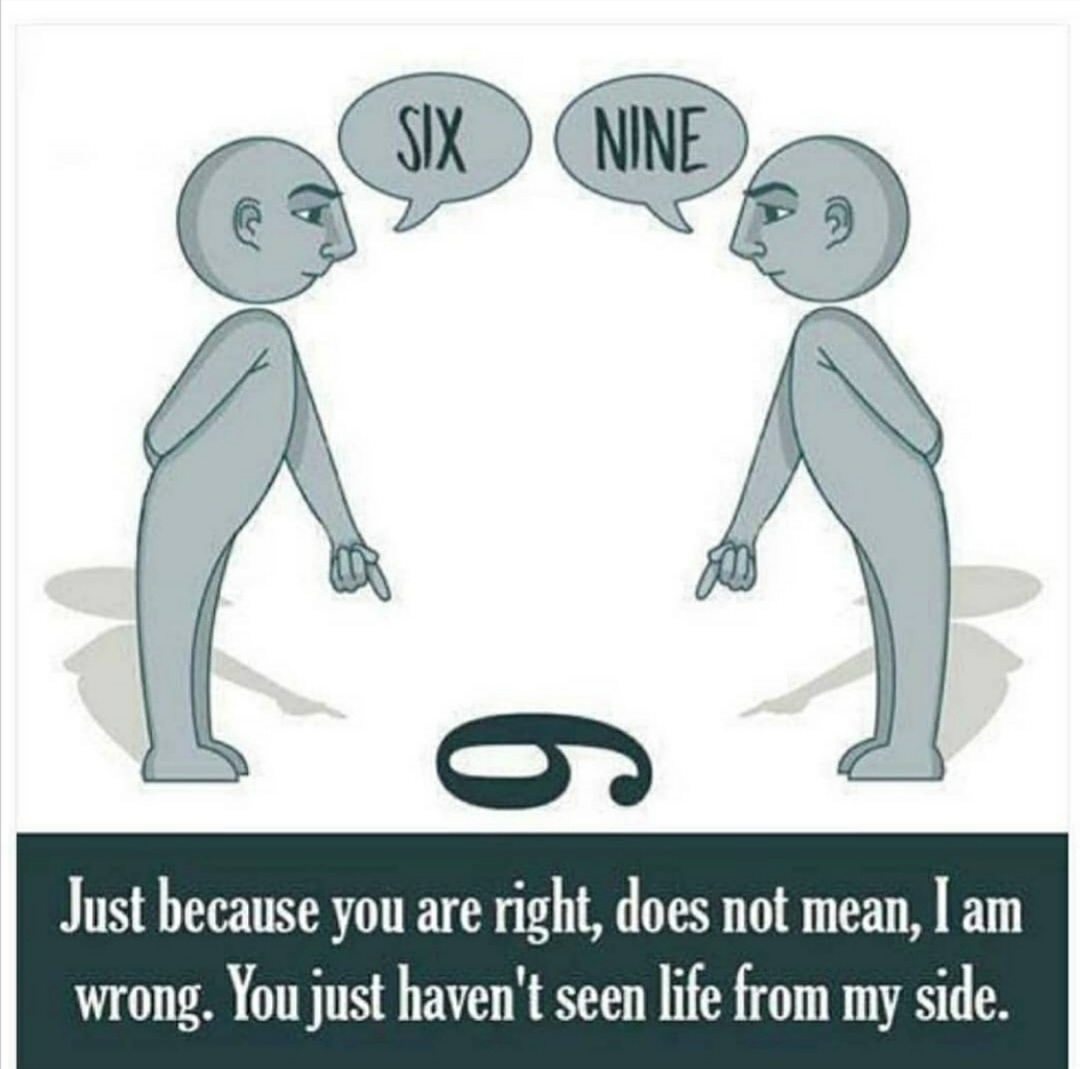 Department Perspective 
Aggressive tax collection behaviour 
Lack of Training and skills of tax officers 
Lack of accountability and judicial indiscipline 
Lack of supervision and guidance 
Fear of Audit, Vigilance machinery and CBI 
Taxpayers perspective 
Complicated law 
Cumbersome procedures 
Compliance requirements 
Ignorance 
Deliberate evasion 
Competition by tax evaders
6
Prevention
Thorough knowledge of law 
Sincere efforts to be legally compliant 
Strong internal control 
Strong and effective internal audit 
Strong and effective professional audit on GST/Customs issues 
Utilisation of legal provisions to reduce/prevention disputes 
Regular consultation with professional advice 
Utilisation of various fora to air the grievances and get them rectified
7
Mitigation
Use of section 73(5) and 73 (8) 
Cost benefit analysis before taking action 
Effective correspondence 
Effective use of RTI Act 
Interaction with senior officers 
Representation to the Officers/government 
Effective use of writ remedies
8
Start of dispute
Written Enquiry – roving/ fishing – survey or with some prior suspicion/ compliant etc. IT VS GST returns, 2A vs 3B…..
Visit – General survey or verification of premises or specific reason.
Inspection – Sec.67 Books, documents, stocks
Search – Sec. 67 – with warrant
Summons – 70 to interrogate 
Show Cause Notice – with reason for demand
Payment if agreed at any stage above- not due to threats/ coercion
Document Identification Number (DIN)
Circular No. 122/41/2019-GST dated 5th Nov 2019 
Search warrants, summons, arrest memos, inspection notices and enquiry letters shall contain electronic DIN
Exceptions are there when there is no sufficient time to issue the letters.
Any document without DIN, such communication shall be treated as invalid document 
To promote the transparency and accountability in tax administration. 
Recipient can verify its genuineness @ https://www.cbicddm.gov.in/MIS/Home/DINSearch
Extended to all communications including E-Mail with effect from 24.12.2019 vide Circular 128/47/2019-GST
SC directed UOI/GST Council to issue advisory/instructions/recommendations to the States regarding implementation of the system of electronic (digital) generation of a DIN in the indirect tax administration Pradeep Goyal Vs UOI 2022-TIOL-66-SC-GST
Dealing with enquiries/ Visits
Is it official? – Personal Gmail or Gov.in? – DIN for central tax officials
Understand that purpose of enquiry
If clear provide the information by Email + SP +RPAD. No oral clarifications
Any oral enquiries ask for written communication
If persistent – write a polite letter referring the phone calls and ask for specifics
Visits – Ask for ID- note down the details of designation, check jurisdiction, call dept number to verify if suspicious
Information/ copies provided- ask for acknowledgement- follow up with explanation provided to officer + AC/DC.
Dealing with Investigation
If matter relates to valuation, classification, - burden of proving is on revenue
If exemption or ITC – then onus on tax payer.
Interpretation/ use of Circulars- only circulars in line with law valid in law
Don’t be panic – seek legal remedies – time taking process & Patience pays back
Law serve the vigilant – Right to agitate available
'Ubi jus Ibi Remedium - there is a legal right, there is a legal remedy.
Inspection, Search & Seizure
Inspection [Section 67(1)]
Who may conduct: Proper officer [“PO”]not below the rank of joint commissioner.
When it may be conducted: Where there is a reason to believe that:
Taxable person has, with intent to evade tax, suppressed information:
Of transaction relating to supply of goods or services’
Of stock of goods in hand;
Of claiming ITC in excess of entitlement;
Of contravention of any provisions of the Act.
Inspection [Section 67(1)]
Transporter/warehouse operator:
Is keeping goods on which tax has been evaded;
Has kept accounts in such manner as is likely to cause evasion
What can be inspected: PO may authorize any other officer of central tax in writing in Form GST INS-01 to inspect:
Any place of business of taxable person/transporter/warehouse
Any other place.
Inspection [Section 67(1)] - Meaning
Per Black's Law Dictionary, 7th Edn: ‘Inspection’ means a careful examination of something, such as goods (to determine their fitness for purchase) or items produced in response to a discovery request (to determine their relevance to a law suit).

Per CBIC FAQs: ‘Inspection’ is a new provision under the CGST/SGST Act. It is a softer provision than search to enable officers to access any place of business of a taxable person and also any place of business of a person engaged in transporting goods or who is an owner or an operator of a warehouse or godown.
Inspection [Section 67(1)] - Meaning
Per Section 2(91) of the Act: “proper officer” in relation to any function to be performed under this Act, means the Commissioner or the officer of the central tax who is assigned that function by the Commissioner in the Board.
Per Circular 03/3/2017-GST dated 05.07.2017: Proper officer to carry out inspection u/s 67(1) is the Additional or Joint Commissioner of Central Tax.
Reason to Believe – Meaning of
Section 26 IPC: A person is said to have “reason to believe” a thing, if he has sufficient cause to believe that thing but not otherwise.
Reason’ – Meaning of: HL Sibal Vs CIT [1976] 103 ITR 606 (P&H)
Reason is a statement of fact employed as an argument to justify or condemn some act.
When information is received or facts are harnessed in support of an argument, the resultant effect assumes the shape of a reason.
Facts constituting the information must be relevant to the enquiry. They must be such from which a reasonable and prudent man can come to the requisite belief or conclusion. 
Material must have rational nexus of bearing to the reasons  for formation of belief.
Reason must be the basis to arrive at conclusion, i.e, by inference, deduction, etc.
When a number of reasons are considered in relation to each other, the final result of this consideration assumes the shape of a conclusion.
Reason to Believe – Meaning of
‘Belief’ – Meaning of: Rich Udyog Network Ltd Vs CCIT [2016] 386 ITR 136 (All)
Belief must be held in good faith. 
It cannot be a mere pretense or a doubt. 
Belief should not be based on mere suspicion but must be based on information which is in the possession of the authorizing authority.
The said “information” must be something more than a mere rumor, gossip or hunch. It must form the basis on which the authorizing officer can have “reason to believe” that an action can be taken.
Judicial Review of “Reason to Believe”
Balwant Singh Vs R.D. Sharma [1969] 71 ITR 550 (Delhi)
The existence of 'reason to believe' is subject only to a limited scrutiny and the Court cannot substitute its own opinion for that of the officer carrying out Inspection.
Inspection must not lightly or arbitrarily invade the privacy of a subject. Before he acts, he must be reasonably satisfied that it is necessary to do so but the decision must still remain his and not that of the Court.
If the grounds on which reason to believe is founded are non-existent or are irrelevant or are such on which no reasonable persons can come to that belief, the exercise of power would be bad and court can interfere.
It is also open to the Court to examine whether the reasons for the belief have a rational connection or a relevant bearing to the formation of the belief.
DDIT Vs Mahesh Kumar Agarwal [2003] 262 ITR 338 (Cal) – Court cannot look into aptness or sufficiency of grounds upon which satisfaction is based. Satisfaction is subjective. If belief is bona fide and cogently supported, court will not interfere.
Place of Business or Any Other Place – Meaning of
Section 2(85) CGST Act: “Place of business” includes:
A place from where the business is ordinarily carried on, and includes a warehouse, a godown or any other place where a taxable person stores his goods, supplies or receives goods or services or both; or
A place where a taxable person maintains his books of account; or
A place where a taxable person is engaged in business through an agent, by whatever name called.
Search and Seizure [Section 67(2)]
Search – Meaning of: 
Black’s Law Dictionary 6th Edition: An examination of a man's house or other buildings or premises, or of his person, with a view to the discovery of contraband or illicit or stolen property, or some evidence of guilt to be used in the prosecution of a criminal action for some crime or offense with which he is charged.
Seizure – Meaning of:
Law Lexicon Dictionary: The act of taking possession of property by an officer under legal process. 
It generally implies taking possession forcibly contrary to the wishes of the owner of the property or who has the possession and who was unwilling to part with the possession.
Search and Seizure [Section 67(2) r/w 67(11)]
Who may conduct: Proper officer not below the rank of joint commissioner.
When it may be conducted: Where there is reason to believe that the following is secreted in any place:
Goods liable for confiscation;
Documents/things/books relevant for proceedings.
What can be searched/seized: The following may be searched and seized by making an order in Form GST INS-02:
Aforesaid Goods/books/documents/things;
Accounts/registers/documents of any person produced before the PO, if PO has reason to believe that such person has evaded or is attempting to evade tax.
‘Secreted’ – Meaning of:
Durga Prasad Vs H.R. Gomes AIR 1966 SC 1209 (1216) – In the context of Section 105(1) Customs Act:
‘Secreted’ means documents which are kept not in the normal or usual place, with a view to conceal them. 
It may even mean documents or things which are likely to be secreted. 
It includes, documents or things which a person is likely to keep out of the way or to put in a place where the officer of law cannot find it.
What can be called from an assessee in the normal course should not be recovered from him under search proceedings.
Rajeev Traders vs. State of U.P. 2019 (29) G.S.T.L. 9 (All.)
Goods lying at a disclosed place of business of the assessee when not recorded in regular books of account, a presumption of the goods having been “secreted” arises
“in any place” includes both the disclosed and undisclosed place(s) of business
‘Retention and Return of Seized Articles [Section 67(3), (7) and (8)]
Retention – For How Long: As long as it is necessary for examination / inquiry.
When to return: Those goods/documents/things which are not relied upon in the notice must be returned within 30 days of issue of notice.
Note: Notice must be issued Within 6 months of seizure unless extended further. Otherwise all goods/documents/things seized are to be returned.
Provisional return: This can be done upon:
Execution of bond and furnish security; or
Payment of tax, interest and penalty.
Detention of Goods [1st Proviso to Section 67(2)]
If not practicable to seize, PO may serve owner or custodian of goods, an order in Form GST INS-03 not to remove, part with or otherwise deal with goods except with prior permission.
‘Practicable’ – Meaning of: Om Parkash Jindal Vs UOI [1976] 104 ITR 389 (P&H) – Seizure is ‘impracticable’ when the nature or location of the property found on search which is reasonably believed to be undisclosed property and does not allow or the circumstances do not permit the immediate seizure of the same.
Order of detention cannot be issued for the purpose of finding out whether the goods are seizable or for further enquiry. 
Maa Vaishnavi Sponge Ltd Vs DGIT [2012] 21 ITR 413 (Orissa)
Sriram Jaiswal Vs UOI [1989] 176 ITR 261 (All)
B.K. Nowlakha Vs UOI [1991] 192 ITR 436 (Delhi)
Disposal of Seized Articles [Section 67(8) & (9)]
Government may, by notification, specify goods or class of goods which shall be disposed of after seizure by proper officer.
In disposing of, regard should be had to the following factors:
Perishable nature
Hazardous nature
Depreciation in value of goods with passage of time
Constraints of storage space for goods
Any other relevant considerations.
An inventory of such goods shall be prepared by the PO after its seizure in Form GST INS-05.
Applicable Provisions of CrPC Regarding Search
Applicable Provisions of CrPC Regarding Search
Copy of reasons recorded for search warrant?
DGIT(I) Vs Spacewood Furnitures (P) Ltd [2015] 57 taxmann.com 292 (SC): 
Recording of reasons is necessary so as to ensure accountability and responsibility in the decision making process. 
However, that by itself would not confer in the assessee a right to communication of the reasons for the belief at the stage of issuing of the authorization. 
Any such view would be counter productive of the entire exercise contemplated in the search provisions. 
It is only at the stage of commencement of the assessment proceedings after completion of the search and seizure, if any, that the requisite material may have to be disclosed to the assessee.
Golden Cotton Industries Vs UOI - 2019 (29) GSTL 587 (Gujarat)
Illegal search vitiates seizure and subsequent proceedings?
Radhakrishnan Vs State of UP AIR 1963 SC 122: Even if search is illegal, the seizure of articles and further trial is not vitiated. If search provisions are violated, only the following two consequences could ensue: 
The person whose premises is sought to be searched can, at best, resist search. 
Because of the illegality of the search the Court may be inclined to examine carefully the evidence regarding the seizure.
State of MP Vs Patlan Mallah 2005 CrLJ 918 SC: Illegality in search does not vitiate search unless it had caused prejudice to the accused. Merely because the accompanying witness is not from the same locality, search evidence cannot be disregarded. 
ACCE Vs Wilfred Sebastian 1983 (12) ELT 122 (Ker): On examination, if the evidence regarding the seizure of the articles is found to be satisfactory and acceptable, it will not be in the interests of justice to ignore altogether that evidence
Power to Seal or Break Open [Section 67(4)]
Where access is denied to:
Door of any premises, almirah, boxes, electronic devises, box, receptacle.
In which any goods, registers, accounts, documents of the person are suspected to be concealed.
officer authorized for search and seizure has power to seal or break it open.
Allowing to Take Photocopies [Section 67(5)]
What is allowed: To make copies of any documents which are seized or take extracts therefrom.
Who is allowed: Person from whose custody any documents are seized.
When photocopy may be taken: In presence of an authorized officer at such place and time as such officer may indicate.
When photocopy cannot be taken: In the opinion of the proper officer, it prejudicially affects the investigation. 
High Ground Enterprises Ltd vs. Union of India 2020 (33) GSTL 169 (Bombay) 
Jayachandran Alloys (P) Ltd. v. Superintendent — 2019 (25) G.S.T.L. 321 (Mad.)
Harp Resorts Pvt. Ltd. vs. Union of India 2024 (81) G.S.T.L. 233 (Bom.)
Inspection, Search & Seizure - Section 67
An authorization from Joint Commissioner and not below rank. – Prakashsinh Hathisinh Udavat Vs State of Gujarat 2019 (31) G.S.T.L. 583 (Guj.)
Should be in business hours only  
Should not use coercive measures. 
The action should be in good faith- No pretence- fanciful, arbitrary. Immunity u/s 157 - Officer to be protected provided he is authorised to do something under GST Act,  and done in good faith. Paresh Nathalal Chauhan vs State of Gujarat 2020 (32) G.S.T.L. 342 (Guj.)
Mahazar to be drawn- duly agreed
Receive back goods after 6 months- release in between- bond etc
Books after 30 days of SCN
Cross Examination
34
Seizure understanding  + dealing
Search Authorisation in form INS- 01 U/r 139
Order of the seizure in From INS-02 – custody may be with TP
INS-03 – prohibits dealing without officer permission
Release goods with a bond for market value of goods with BG security for tax + Int + penalty in Form INS-04 
Perishable goods – bond for maker value of goods or tax + int + penalty w.e.l in From GST INS – 05 otherwise officer can sell & realise the amount
Seizure of Money/title deeds etc.,  - Shabu George vs. State Tax Officer (IB), State GST Department, Aluva 2023 (76) G.S.T.L. 348 (Ker.) - SC dismissed SLP in 2023 (76) G.S.T.L. 145 (S.C.)
Inspection, Search & Seizure - Section 67
Bhumi Associates Vs. Union of India  2021 (46) G.S.T.L. 36 (Guj.) directed CBIC & State tax authorities to issue guidelines that 
No recovery in any mode by cheque, cash, e­payment or adjustment of ITC at the time of search/inspection under any circumstances.
Even if the assessee comes forward to make voluntary payment by DRC-­03, the assessee should be asked/ advised to file such on the next day after the end of search proceedings and after the officers of the visiting team have left the premises of the assessee.
Facility of filing complaint/grievance after the end of search be available.
If complaint/ grievance is filed by assessee and officer is found to have acted in defiance of the aforestated directions, then strict disciplinary action should be initiated.
CBIC issued instruction no. 1/2022-23[GST-Investigation] dated 25-05-2022. 
Many instances of forceful recoveries are directed to be refunded as payments are involuntary - Paid during night time, Threatening calls/messages etc.,
36
Inspection, Search & Seizure - Section 67
Deepak Khandelwal vs. Commissioner of CGST, Delhi West 2023 (77) G.S.T.L. 5 (Del.)
Not all types of movable assets found during search can be seized. Only those goods subject matter of or are suspected to be subject matter of tax evasion would be liable for confiscation 
Seizure of documents or books is permissible so as to aid in proceedings; otherwise documents or books or things cannot be confiscated and have to be returned
Purpose of Section 67 is not recovery of tax but is to empower authorities to unearth tax evasion and ensure that taxable supplies are brought to tax 
Power to seize goods to ensure that taxes are paid and once department is secured in this regard, either by discharge of such liability or by such security or bond as concerned authority deems fit, goods are required to be released 
Section 67 ibid is not a machinery provision for recovery of tax; it is for ensuring compliance and to aid proceedings against evasion of tax 
Search and seizure operations under section 67 are not for purpose of seizing unaccounted income or assets or ensuring that same are taxed; said field is covered by Income-tax Act, 1961 – 
Where currency or silver bars that were seized, could not be traced in species to any transaction which revenue required to establish in any proceedings those silver bars and cash could not be seized only on ground that it was 'unaccounted wealth' and not as any material which was to be relied upon in any proceedings under Act
37
Summons
Summons = interrogation - Section 70
The Superintendent has power to summon any person – 
to to give evidence or 
to produce a document or 
Others
As per Code of Civil Procedure, 1908.
This is a judicial proceeding u/s 193 & 228 of the Indian Penal Code.
Sec 193 - Intentionally giving the false evidence or fabricating the evidences - imprisonment may extend up to 7 years.
Sec. 228 - Intentionally insulting or interruption to public servant is an offense liable for imprisonment up to 6 months. 
Only if the taxpayer does not respond to letters issued by officers. CBIC Instruction F. No. 207/07/2014-CX-6, dated 20-1-2015 & 2 more old circulars
39
Summons - Section 70
CA or Advocate can accompany tax payer & permitted to be present during investigations at visible but not audible distance Vijay Sajnani v. Union of India 2017 (345) E.L.T. 323 (S.C)
Summons to owner/MD/Director/CFO/Chairman of the company - In extreme & rare cases-yes
Statement, recorded before a Gazetted Officer during inquiry or investigation will be admissible as evidence to prove charges-Section 136 of CGST Act, 2017
Statement shall be recorded in language known to person whose statement is recorded.
It must be left to investigating agency to decide venue, timings and questions and manner of putting questions to persons involved in offences. UOI Vs Rajneesh Kumar Tuli – 2017 (355) ELT 492 (S.C.)
40
Summons - Section 70
Statement to be retracted within reasonable time when it is recorded in duress/threat/atrocity or coercion, violence, intimidations & torture. If dictated or written by officer
Such retraction could be communicated to higher official also.
Taxpayer is entitled for copy of statement recorded? Can record in plain paper if permitted. Otherwise come out and write down.
It is settled law tax demands cannot be confirmed based sole concessions/admissions.
Non-attendance leads to imprisonment under section 174 of the Indian Penal Code (IPC) for 6 Months.
41
Summons - Section 70
Statement cannot be recorded at odd hours
No manhandling permitted - Sudhir Kumar Agarwal vs. DGGI – 2020 (34) G.S.T.L. 155 (Del.) Officers cannot physically assault or manhandle the tax payer- Methods which do not have approval of law cannot be used. 
Physical assault by the investigating officers is not permitted under GST law. The report given by private hospitals also admissible evidence Agarwal Foundries Pvt Ltd Vs UOI 2020-TIOL-1898-HC-AP-GST
The person who knows the facts & accounts should attend the summons 
Shall answer question only.
Answer not aware or will come back. Ignorance of fact can be excused. 
Should not confess any tax liability due to force.
Ensure that his answers only the officer is recording.
42
CBIC 2024 instructions on Investigations
Prior written approval of the zonal Principal CC shall be required for initiation of investigation in the following matters:
Matters of interpretation seeking to levy tax for the first time 
Big industrial house and major multinational corporations
Sensitive matters or matters with national implications
Matters already before the GST Council.
Principal Commissioner must coordinate with other investigating offices when a taxpayer is simultaneously being investigated by the other investigating offices on a different subject matter. If feasible, only one investigating office should undertake investigation on all the subject matters. Where the issue is based on a matter of interpretation and the taxpayer is following prevalent trade practice as per their sector, it is recommended to make a reference to the relevant policy wing of the CBIC.
When commencing an investigation of a listed company, PSU, Corporation, Government department or authority established by law, the CGST field formation should first issue an official letter, instead of summons to the designated officer of such entity. 
The letter or summons issued should disclose the specific nature of the inquiry being initiated or undertaken. The letter should not be vague, and should not call for information available digitally or on the online GST portal.
43
Other important points
Give complete facts in case of investigation letter received from the officer since officer is new to your business 
How we record the transactions (title) in the books of accounts will also make lot of sense.
Pay the tax under protest in case you are not agreeing the liability. Mere mention of ‘voluntary’ in DRC-03 do not conclude that it is voluntary, the facts & circumstances required to be seen - Bundl Technologies Pvt Ltd v. UOI 2021-TIOL-2073-HC-KAR-GST & 2022-TIOL-333-HC-KAR-GST - 
Ensure all your premises are added in registration certificate
Facility of payment of tax/interest in instalments – After determination - Section 80 not exceeding 24 instalments.
Send background with interpretation placed in detail prior to summons
44
Coercive actions during investigation
Common approach of Investigation agencies viz.,
Threat of arrest or likely wood of arrest, 
Provisional attachment 
Forceful confessions/admissions about liability etc., 
ITC block
Registration suspension 
What immediately to be done? 
Stall/stop investigation?? – No unless prima facie there is no case for dept which adjudication takes long time
Shield against abuse process of law i.e. threat arrest, provisional attachment, Forceful confessions/admissions about liability
SC in Dabur India Ltd. vs. State of Uttar Pradesh 1990 (49) E.L.T. 3 (S.C.) held that Court would not like to hear from a litigant in this country that the Government is coercing citizens of this country to make payment which the litigant is contending not to be leviable. Government, of course, is entitled to enforce payment and for that purpose to take all legal steps but the Government, Central or State, cannot be permitted to play dirty games with the citizens of this country to coerce them in making payments which the citizens were not legally obliged to make. If any money is due to the Government, the Government should take steps but not take extra-legal steps or manoeuvre.
Coercive actions during investigation
Circumstances to be considered (illustrative not exhaustive)
Recovery on same day of search or summons (Guj HC in Bhumi associates, CBIC instruction no. 1/2022-23[GST-Investigation] dated 25-05-2022)
Odd hours – Night time or early morning hours etc., (Bundl Technologies Private Limited TS-546-HC(KAR)-2021-GST; Vallabh Textiles v. SIO (2022) 1 Centax 241 (Del.); Shree Ganesh Molasses Trading Co.  v. Superintendent (2023) 4 Centax 37 (Guj.)
% of amount paid [>10% paid - SC in C. Pradeep v. CCE, Salem 2019 (11) TMI 659; Tel HC in MS Agarwal Foundries 2022 (7) TMI 135)]
Revenue authorities can neither issue any advices regarding payment of tax nor coerce  the taxpayer to pay tax without determining the liability u/s. 73/74. Recovery in the stage of investigation/summons proceedings is wholly arbitraty and without jurisdiction.-  Deem Distributors Private Limited v. UOI 2022 (56) GSTL 286 (Telangana)
Interpretive issues – GST on JDA, Genuine trans but vendors absconding/bankrupt etc.,   
No movement after recovery – gap of months/years
Coercive actions during investigation
Relief can be asked from Court?
No coercive action of recovery while Investigation to continue 
Completion of the investigation in specified time & issuance of SCN u/s. 73/74  
Transfer of investigation to different authorities
Refund if No movement in investigation after recovery
The assessee can be summoned only as a last resort and as far as practicable, details can be obtained from an assessee by way of an ordinary letter. The summons cannot be issued to coerce and pressurize the assessee. – [FSM Education Pvt. Ltd v. UOI 2022-TIOL-61-HC-MUM-GST]
Authorities should ensure that the taxpayer is left in a position where he can continue with his business because it is only if the dealer continues with the business that he would be in a position to generate revenue and pay the taxes. Bringing the business of a dealer to a halt does not in any manner serve the interest of the revenue. – [Steel Rolling Mill v. Assistant Commissioner of State Tax, 2019 (20) G.S.T.L. 732 (Guj), Siddarth Mandavia vs Union of India 2021 (044) GSTL 0347 (Bom)]
Provisional Attachment
Provisional attachment
Sec 83 provides for Provisional attachment
Rule 159 of CGST Rules, 2017 provides for the procedure to be followed 
CBIC issued instructions dated 23rd Feb 2021 detailing the procedure inter alia provides that immovable property to be attached first, Movable property (+Bank account) attachment is only last 
Principles laid down by Hon’ble SC decision in case of Radha Krishan Industries v. State Of Himachal Pradesh & Ors 2021 (48) G. S. T. L. 113 (SC) & Gujarat HC in case of Valerius Industries v. Union of India — 2019 (30) G.S.T.L. 15 (Guj.)
When one can approach Court?
Complete stall of business & stakeholders – effecting the constitutional fundamental right to do business
Arbitrary exercise of Prov attachment power – ignorance of rationale of SC & CBIC instructions like first resort instead of last, bank account instead of immovable property etc., 
Filing objections needs the reasons to be communicated which dept is not furnishing thereby filing objections become more of guesswork 
No specific time limits for reply/revocation thereby intentional delays in deciding the attachment (rule of 7 days time limit for filing objections prior to 1st Jan 2022 which was removed )
Provisional Attachment of property
Type of cases where provisional attachment can be resorted:
Supply of goods/ services without issue of invoice;
Issue of invoice without supply of goods/ services;
Fraudulently availing ITC without supply of goods/ services;
Tax collected and not paid for more than 3 months;
Fraudulently obtained refund;
Passed on ITC fraudulently to the recipient but has not paid the tax to the government [GSTR 1 filed but GSTR 3B not filed]
[Guidelines for Provisional Attachment – CBEC-20/16/05/2021-GST/359 Dated 23.02.2021]

Order of attachment to be communicated by Commissioner to the concerned revenue authority via GST DRC-22, along with a copy with the person concerned;

Objection to such an attachment can be filed by the person concerned via GST DRC-22A and the time limit of seven days from the attachment has been done away with;
Provisional Attachment of property – Scope widened
The rationale of Hon’ble SC decision in case of Radha Krishan Industries v. State Of Himachal Pradesh & Ors 2021 (48) G. S. T. L. 113 (SC) & Gujarat HC in case of Valerius Industries v. Union of India — 2019 (30) G.S.T.L. 15 (Guj.) worth noting which would be relevant even after the amendment also. The summary is that:
It is very drastic and far reaching power
It must be exercised with extreme care and caution. Not to harass the tax payers or cause detrimental effect on business
It shall be exercised as last resort/Measure and not as means of regular recovery.
It shall be done based on some credible materials & supervening factor and not casual evidence. 
The Joint Commissioner while ordering a provisional attachment under section 83 was acting as a delegate of the Commissioner in pursuance of the delegation effected under Section 5(3) and an appeal against the order of provisional attachment was not available under Section 107 (1);
The writ petition before the High Court under Article 226 of the Constitution challenging the order of provisional attachment was maintainable;
Provisional Attachment of property
The expression “necessary so to do for protecting the government revenue” implicates that the interests of the government revenue cannot be protected without ordering a provisional attachment;
The person whose property is attached is entitled to dual procedural safeguards :
An entitlement to submit objections on the ground that the property was or is not liable to attachment; and 
An opportunity of being heard;
The Commissioner is duty bound to deal with the objections to the attachment by passing a reasoned order which must be communicated to the taxable person whose property is attached;
If appeal is filed against the order u/s. 73/74(9), the provisional attachment shall cease
No second time attachment without change in facts & circumstances 
Cash credit (CC) account shall not be provisionally attached - Formative Fashions Pvt. Ltd v. State of Gujarat 2021 (54) G.S.T.L. 7 (Guj.)
Provisional attachment
Parameters to be considered (illustrative not exhaustive):
History of taxpayer and years & Size of establishment 
Amount of dispute involved 
Investment in capital assets v. likelihood of disposal 
Nature of offense – is It blatant law violation or interpretive issues or factual disputes?
Amount already paid (>10%)
What Courts can do?
Revocation of attachment immediately either interim order or final disposal 
Conditions may be imposed like minimum balance to be maintained or affidavit for not to dispose of properties without court permission, FD original to be placed with dept etc.,
Some HC’s has first asked to get speaking order on objections filed (availing alternative remedy)
53
Part – II Arrest
Arrest & Prosecution in GST
Arrest: When used in its ordinary and natural sense, means the apprehension or restraint or the deprivation of ones personal liberty…When used in the legal sense in the procedure connected with criminal offences, an arrest consists in the taking into custody of another person under authority empowered by law, for the purpose of holding or detaining him to answer a criminal charge or of preventing the commission of a criminal offence. (State Of Haryana & Ors vs Dinesh Kumar AIR 2008 SC 1083)

Prosecution: Hon’ble Supreme Court while explaining scope of Article 20, “prosecution in this context would mean an initiation or starting of proceedings of a criminal nature before a court of law or a judicial tribunal in accordance with the procedure prescribed in the statute which creates the offence and regulates the procedure.”	(Maqbool Hussain vs The State Of Bombay AIR 1953 SC 325)
Arrest - Section 69 & 132
What is Arrest: Taking into custody under some lawful command/ authority.
Why arrest: 
Preventing from influencing the witness/other suspects
Risk of flight 
Committing additional crimes 
Arrest – restrains the personal liberty guaranteed under art. 21 of COI
Bail = Conditional release with promise to appear in court whenever required 
Bail is rule and jail is an exception [Maneka Gandhi vs UOI AIR 1978 SC 597] – rigor of jail should be avoided
56
Power to Arrest – Certain Safeguards
As per Section 41 read with Section 41A of Code of Criminal Procedure a person should not be arrested if he appears before Competent Authority and co-operates in the investigation.

Where a person is arrested for a non-cognizable and bailable offence, the officer carrying out the arrest can grant him bail in accordance with Section 436 of the Code of Criminal Procedure, 1973. 

Where a person is arrested for a cognizable offence, he has to be produced within 24 hours of his arrest before a judicial Magistrate who will take a decision regarding releasing him on bail.
Power to Arrest – Guidelines
In ‘D.K. Basu v. State of Bengal’ - 1997 (1) SCC 416, the Supreme Court has laid down the guidelines required to be followed in case of arrest is detailed below - and these all are also applicable to the arrest under GST also.
The arresting officers should bear accurate, clear and visible identification with them having their name and designation.
The arrest memo must be signed by one of the relative of the arrestee or in absence one of the respectable person of the locality and countersigned by the arrestee.
The arrestee person shall have the right to inform one of the relative or friend from the place where he is kept after arrest may be a police station, a lock-up or an interrogation place.
The arrestee should be subjected to medical examination every 48 hours during his detention.
The arrestee should be allowed to meet his lawyer during the interrogation though not throughout the interrogation.
Copies of all documents including the memo of arrest should be sent to the Magistrate for his record.
Arrest - Section 69 & 132
Serious offenses like 
Supplies without invoice, 
Invoice without actual supply
Availing ITC on above
Collected GST but not paid > 3 months etc., 
If the amount > 5 crores, it is cognizable & non-bailable 
All other offenses are bailable & non-cognizable
59
Power to Arrest – recent SC decision
Radhika Agarwal vs. UOI 2025 (392) E.L.T. 273 (S.C.) – held 
GST officers has power to summon, arrest - rejected challenge to validity of sec 69 & 70 
Arrest cannot be made to merely investigate whether the conditions are being met. 
power of arrest should be used with great circumspection and not casually
Arrest can be made before completion of the assessment 
Anticipatory bail can be granted - 
When there is apprehension of arrest 
based upon facts which are not vague or general allegations
threat of apprehension and its gravity or seriousness
Conditional or unconditional 
Not essential that the application should be moved only after an FIR is filed – if facts are clear and there is a reasonable basis for apprehending arrest
Judicial review on the legality of arrest is permissible – before/after filing of complaints
"Reasons to believe" must be recorded 
Person arrested, as soon as may be, must be informed of the grounds of arrest
Prosecution process under GST
Investigation by department
S. 69 – Authorization for arrest from Commissioner
Arrest
Production before Magistrate within 24 hours and seek Judicial remand
Framing of charge
Filing of Complaint before Magistrate for criminal prosecution
Pre-charge evidence
Cognizance to be taken by Magistrate
Statement of accused
Defence evidence
Order of conviction / acquittal
Post charge evidence
Prosecution – CBIC guidelines
Instruction No. 04/2022-23 [GST – Investigation] dated 01.09.2022
Para 3.2: Prosecution should not be filed merely because a demand has been confirmed in the adjudication proceedings. Prosecution should not be launched in cases of technical nature, or where additional claim of tax is based on a difference of opinion regarding interpretation of law.
Para 6.1 The prosecution complaint for prosecuting a person should be filed only after obtaining the sanction of the Pr. Commissioner/Commissioner of CGST in terms of subsection (6) of section 132 of CGST Act, 2017.
Para 7.2.7: Investigation report should be signed by an Deputy/Assistant Commissioner, endorsed by the jurisdictional Additional/ Joint Commissioner, and sent to the Pr. Commissioner/ Commissioner for taking a decision on sanction for launching prosecution
Compounding of Offences Sec 138
Any Offence under the Act
Either before or after the institution of prosecution
Can be compounded by Commissioner
On payment by person accused of the Offence
Compounding Amount
Compounding of Offences
Compounding Benefit not available to:
A person who has already been allowed to compound offence u/s 132(1)(a) to (f) and (h), (i) and (l) of Sec 132
Accused of offense u/s. 132(1)(b) 
Convicted for offense by court
Any other class of persons as may be prescribed
Compounding will not affect proceedings under other Acts
Compounding allowed only after paying tax, interest and penalty.
Can be applied before or after final determination u/s. 74 – SC in Radhika agarwal
Compounding of Offences
Money to be paid for Compounding the Offence:
On payment of Compounding Amount
Minimum = 25% of tax involved
Maximum = 100% of tax involved
No further proceedings shall be initiated
Against the accused wrt to offence compounded
Criminal proceedings if already initiated, shall abate.
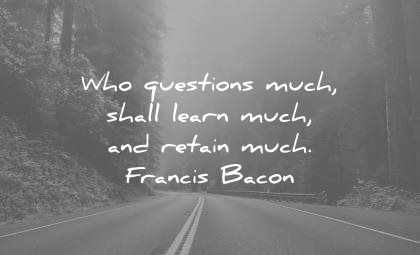 THANK YOU!
venkataprasad@hnaindia.com
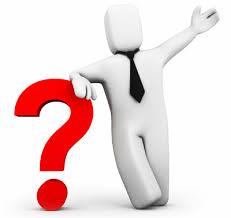 66